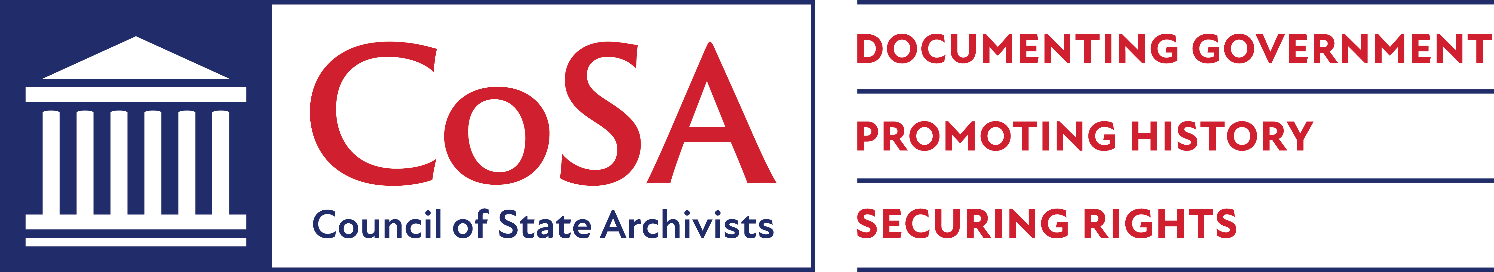 October 14, 2021
3 pm Eastern
CoSAShop Talk Webinar
FamilySearch Shop Talk Webinar:Update on current topics
Disclaimer:  This webinar is being recorded and will be available for viewing on the CoSA website.
Webinar Agenda
Welcome
Presentations from FamilySearch 
Q and A
Announcements
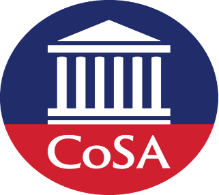 October 14, 2021
Presenters
FamilySearch
Manuel Sanhueza		
John de Jong
Steve Waters
Rob Jackson
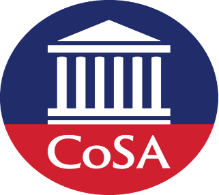 October 14, 2021
FamilySearch, a century later
CoSA ShopTalk webinar
October 2021
World-class preservation and access that ensures the future of your institution’s records
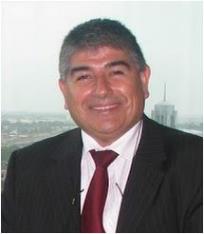 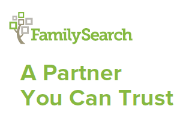 Manuel Sanhueza Content Manager
SanhuezaMR@FamilySearch.org
[Speaker Notes: Congratulations on archival month.]
Presentation Outline
From GSU to FamilySearch
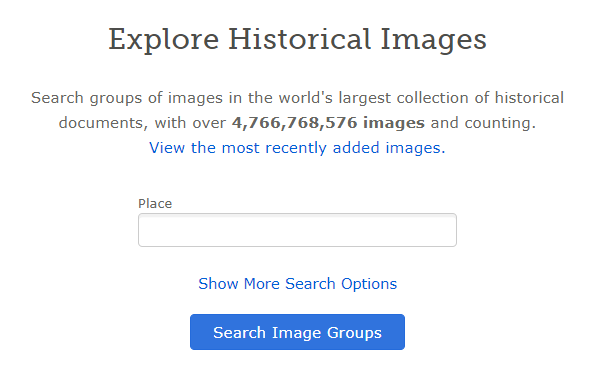 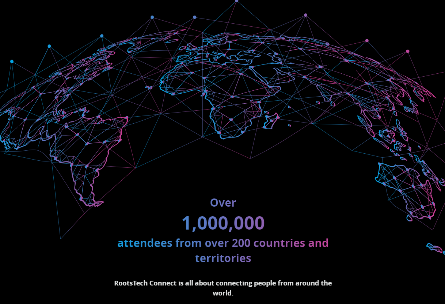 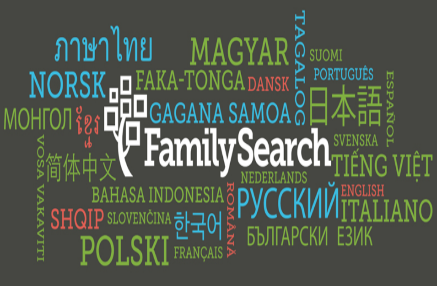 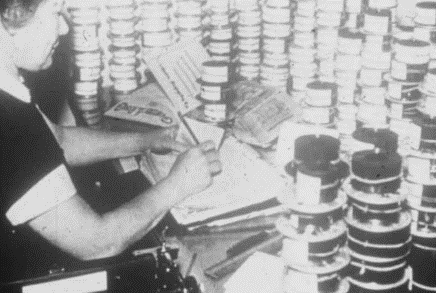 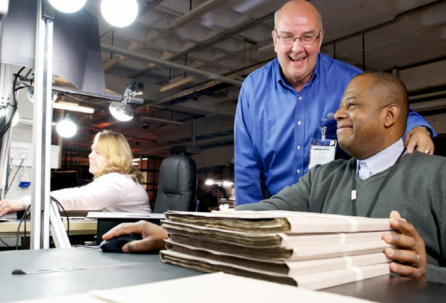 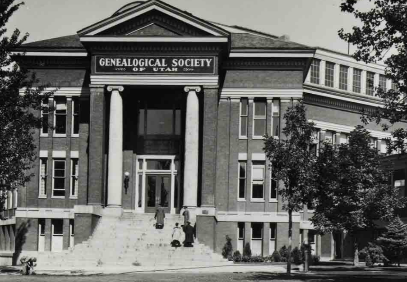 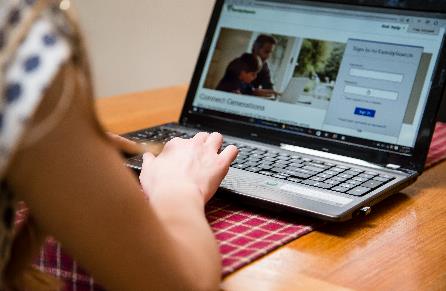 Our mission is simple
“We create inspiring experiences that bring joy to all people as they discover, gather, and connect their family – past, present, and future.”
Archivists from around the world describe their relationship with FamilySearch
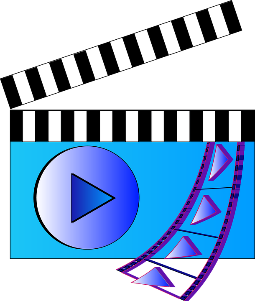 FamilySearch as an Archive
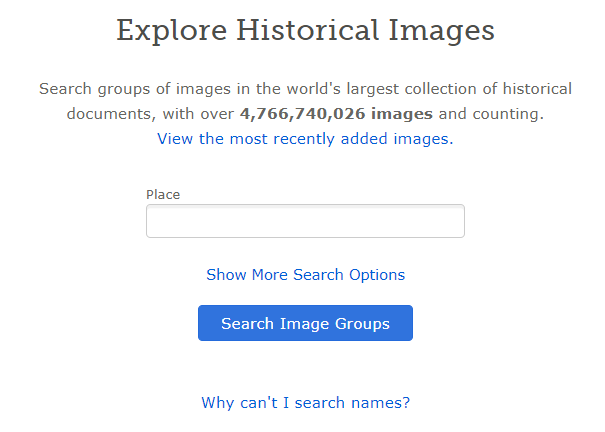 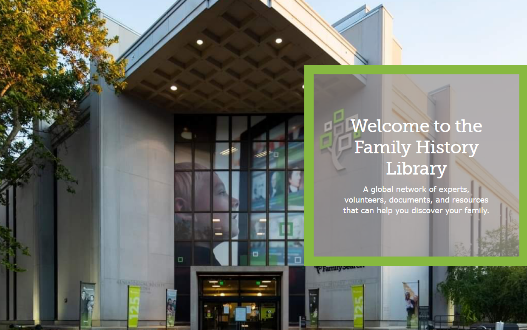 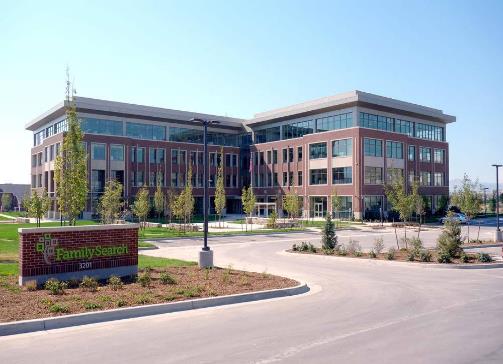 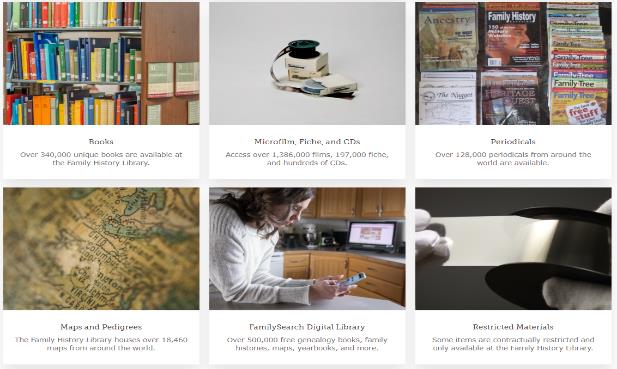 Technological advancements in Records Preservation and Access
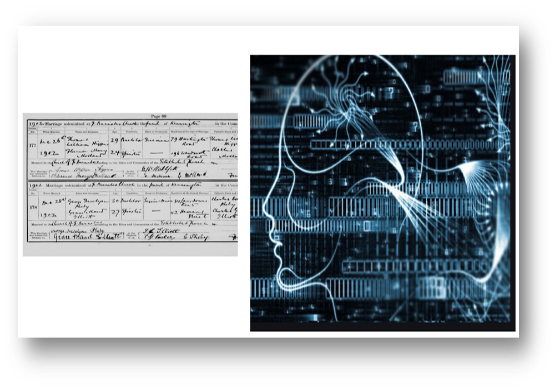 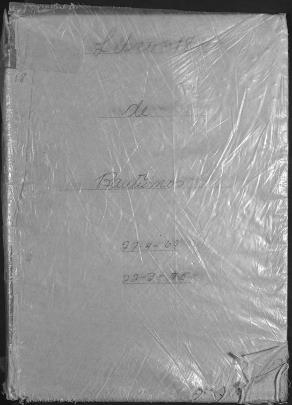 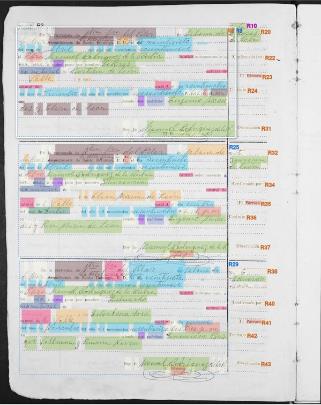 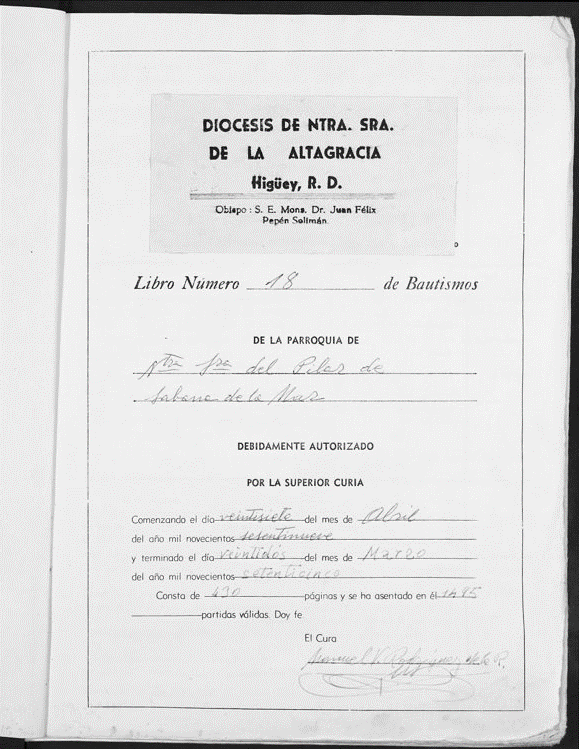 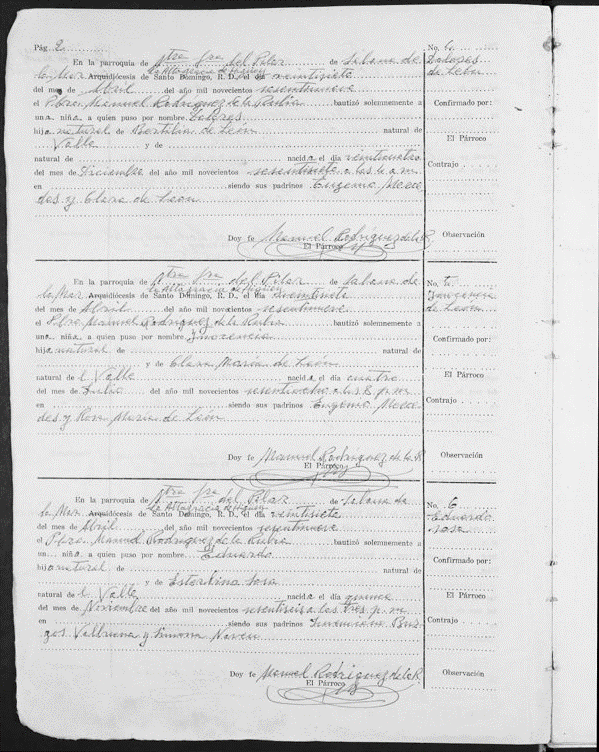 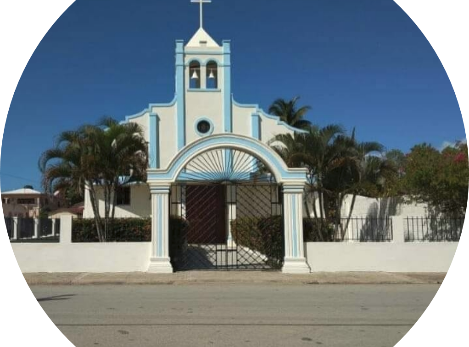 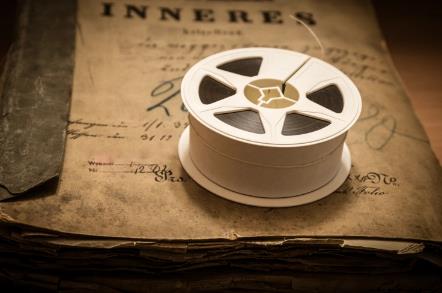 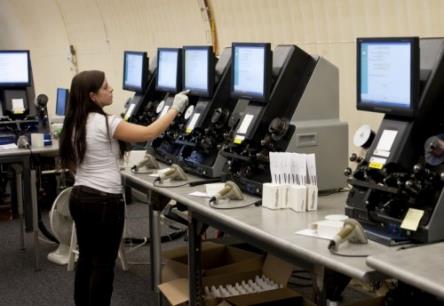 Computer Assisted Indexing
Computer Assisted Indexing
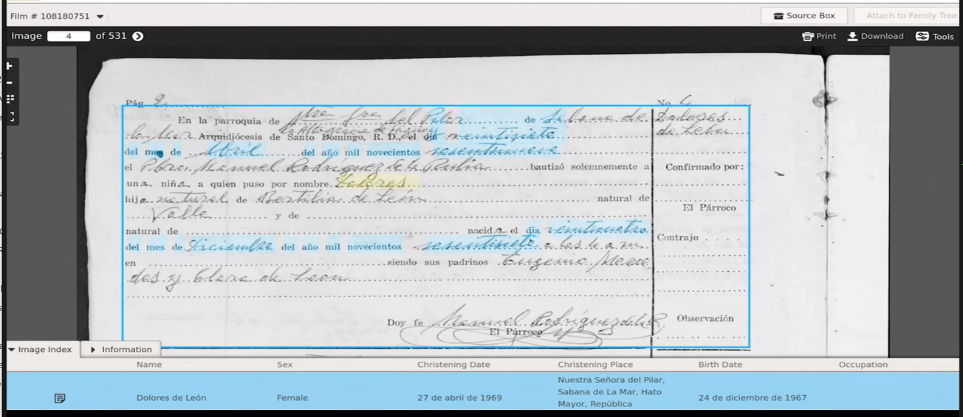 Web indexing
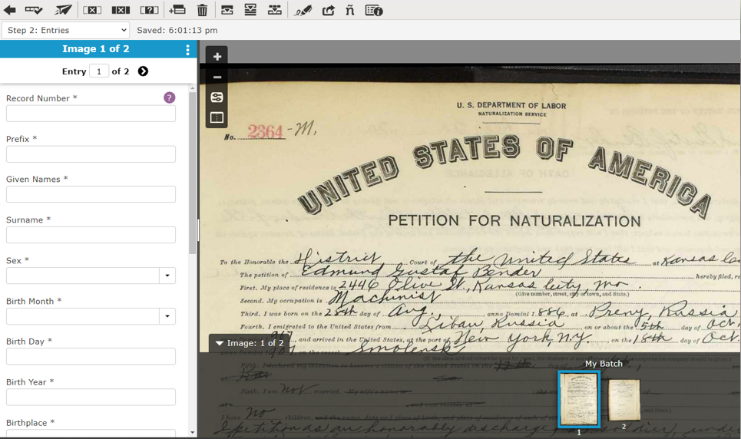 Discovery Experience:
1950 Census
Invitation: Find your family
Goal: Tell the story of the “what life was like in 1950” based upon the record and surrounding historical context.
Features:
View household location on map
Claim your ancestor
Save and share discoveries
Add information to family tree
Connect with others
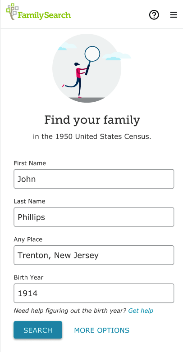 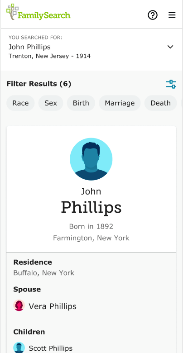 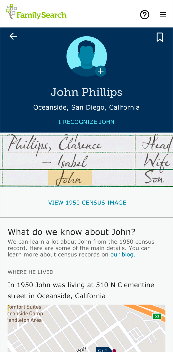 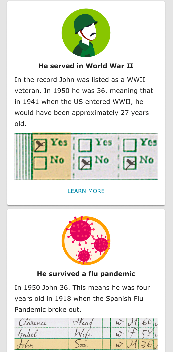 Community Engagement
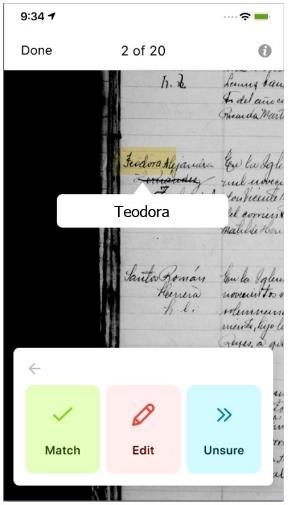 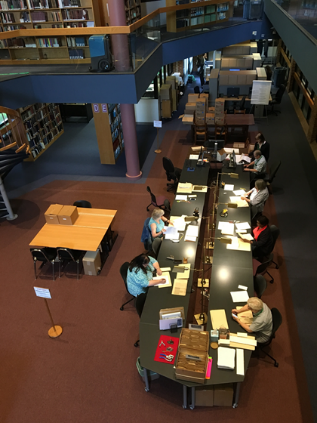 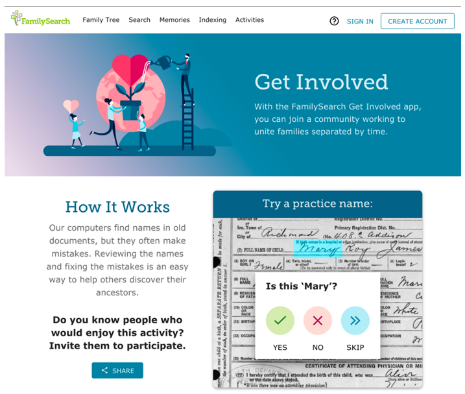 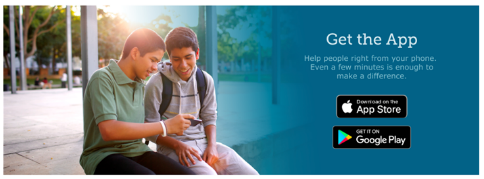 Reclaiming Our African Roots
ROAR
ROAR
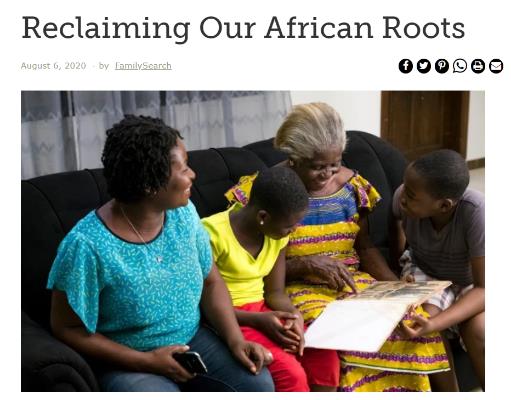 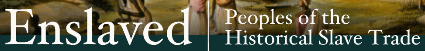 A FamilySearch initiative devoted to African American genealogy - specifically in researching those with African Ancestry in the Americas
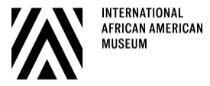 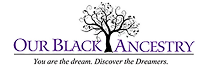 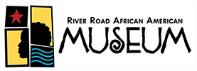 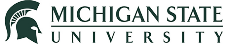 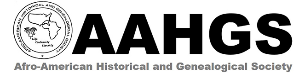 RootsTech 2022
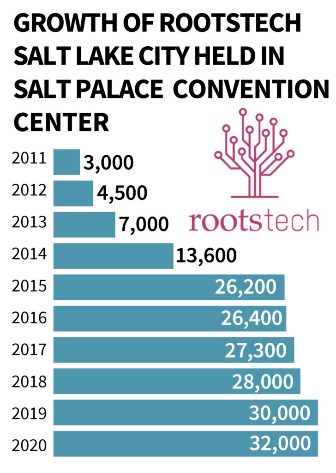 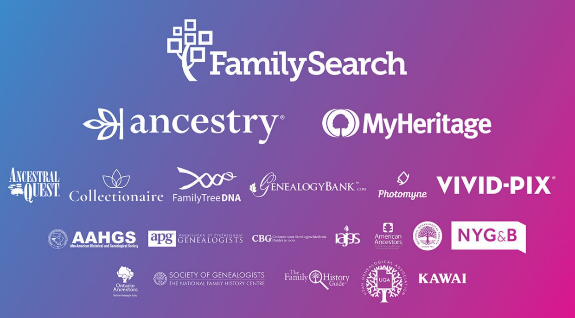 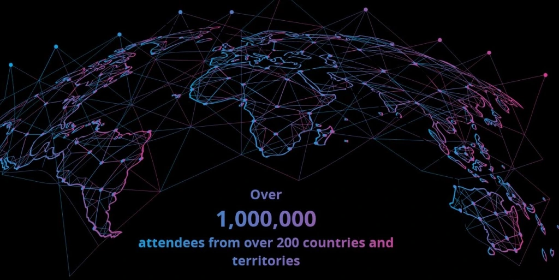 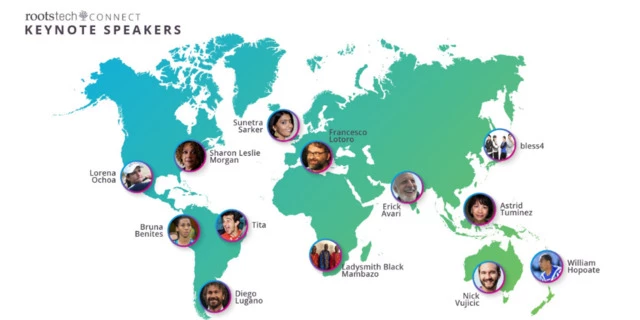 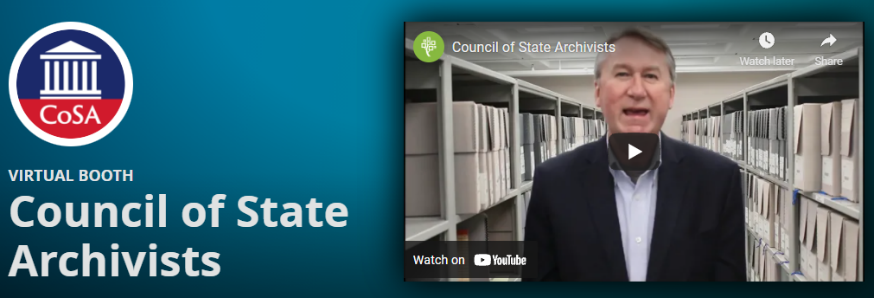 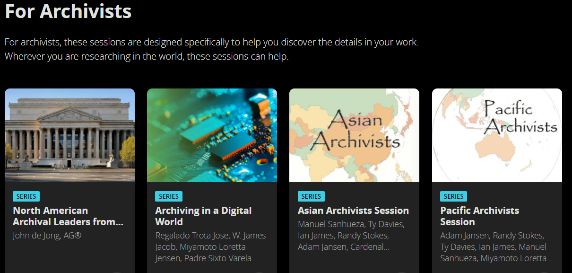 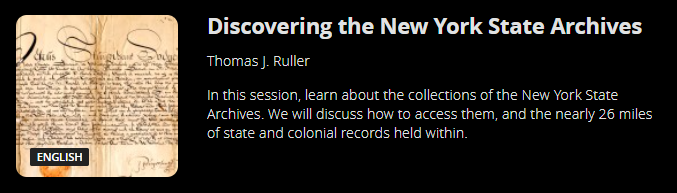 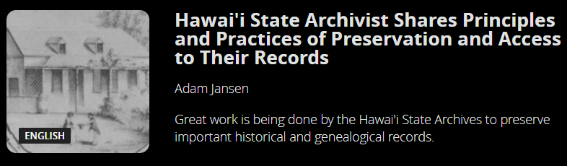 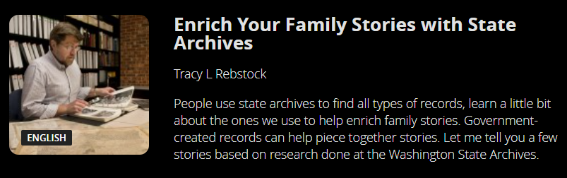 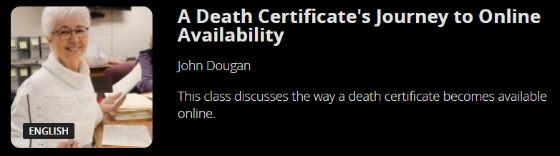 RootsTech Connect is all about connecting people from around the world.
What is continuing on FamilySearch ?
Thanks
Questions and Comments
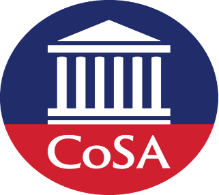 Upcoming Webinars
October 28:     “In Conversation with…”  Video release
	With Dr. Kathrine Skinner of Educopia
	For registration information: https://www.statearchivists.org/programs/cosa-webinar-series/
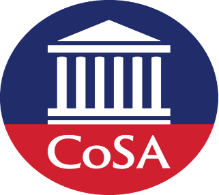 October 14, 2021
Contact Us
CoSA Websitehttp://www.statearchivists.org

CoSA Resource Centerhttps://www.statearchivists.org/research-resources/resource-center

CoSA Twitter Handle@StateArchivists

CoSA Facebook Pagewww.facebook.com/CouncilOfStateArchivists

CoSA You Tube https://www.youtube.com/user/StateArchivists/
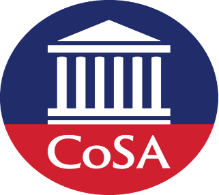 Webinar Evaluation
We really do appreciate your feedback!



When you exit the webinar, you will automatically be taken to an online webinar evaluation. Please take a couple minutes to complete the survey and help us plan future webinars.
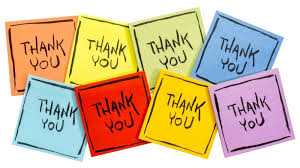 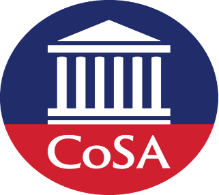